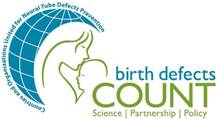 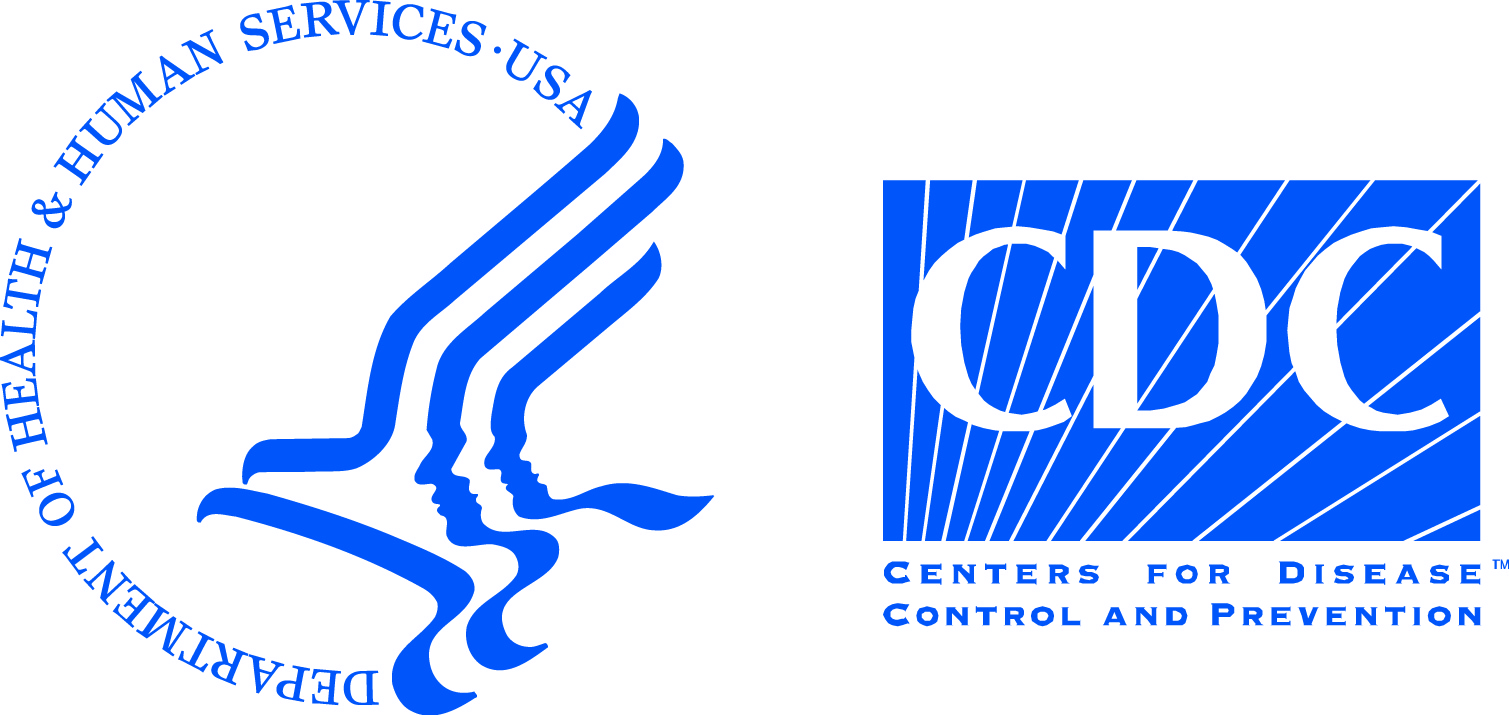 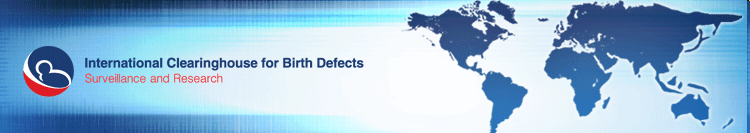 Omphalocele
Presenter
[Speaker Notes: This presentation is about omphalocele. You might have already seen the presentation on gastroschisis. Information in this presentation is important for both topics.]
Learning Objectives
By the end of this presentation participants will be able to
Describe clinical features of omphalocele
Understand main epidemiological features of omphalocele
Apply helpful tips for coding and reporting
Onfalocele                                                                                                                                                            			|  2
[Speaker Notes: By the end of this presentation, participants will be able to 1) Describe clinical features of omphalocele; 2) understand the main epidemiological features of omphalocele, and; 3) Apply helpful tips for coding and reporting.]
Main Developmental and Clinical Features
(*) Abnormalities of bowel as malrotation, bowel atresia not considered as associated
Omphalocele                                                                                                                                                                                                                                           |  3
[Speaker Notes: During the 6th week of development, the midgut undergoes a physiologic herniation through the umbilicus at which time intestinal rotation and elongation occurs. Around weeks 10 to 12, the midgut returns into the abdominal cavity where it assumes its normal anatomical position. Omphalocele represents a disturbance in this process, but the exact mechanism by which this occurs is not known.

Infants with omphalocele often have other birth defects including chromosomal abnormalities such as trisomy 18 and 13 and other syndromes or complexes. Examples of syndromes associated with omphalocele include Beckwith-Wiedemann, a congenital growth disorder characterized by large body size, large tongue (macroglossia), and large abdominal organs among other anomalies. Donnai-Barrow, a rare, often severe, multiple congenital malformation syndrome with typical facial dysmorphism, ocular findings, hearing loss, agenesis of the corpus callosum, and variable intellectual disability. And Fryns syndrome, another genetic condition, characterized by congenital diaphragmatic hernia, short, stubby fingers and toes, and distinctive facial features.]
Main Epidemiological Features
* Source: (http://www.cdc.gov/ncbddd/birthdefects/omphalocele.html#ref)
Omphalocele                                                                                                                                                                                                                                           |  4
[Speaker Notes: Omphalocele occurs in approximately 3 in 10000 live births. Misclassification with gastroschisis, cloacal exstrophy, limb-body wall complex, and the inclusion or exclusion of ETOPFAs all contribute to the variability in observed prevalence of omphalocele. A higher prevalence of omphalocele is observed among non-Hispanic Blacks, while lower prevalence is found among Asians. A higher risk of omphalocele has been associated with pregestational diabetes, obesity, and, not with strong evidence, in folic acid insufficiency.]
Diagnosis
Omphalocele is easily recognized on physical examination after delivery

Differential diagnosis must be done with:
Umbilical hernia: always covered by skin
Gastroschisis: umbilical cord is in its normal position and not part of the defect, there is not a membrane covering the herniated intestine
Pentalogy of Cantrell 
Cloaca exstrophy
Limb body wall complex

Prenatal diagnoses not confirmed postnatally
Since may be difficult to distinguish omphalocele from gastroschisis on prenatal ultrasound the diagnosis should not be included without postnatal confirmation
Omphalocele                                                                                                                                                                                                                                           |  5
[Speaker Notes: Omphalocele is usually easily diagnosed upon physical examination of the newborn at delivery. However, careful assessment is necessary to differentiate omphalocele from umbilical hernia, gastroschisis, pentalogy of Cantrell, cloaca exstrophy, and limb body-wall complex. Because it may be difficult to distinguish omphalocele from gastroschisis on prenatal ultrasound, all prenatal diagnoses should be confirmed postnatally.]
Variability of size, content, location
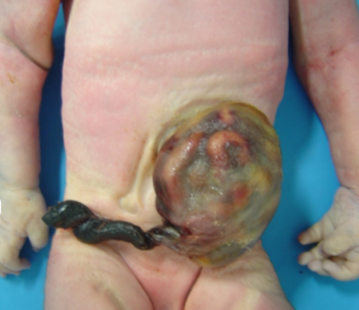 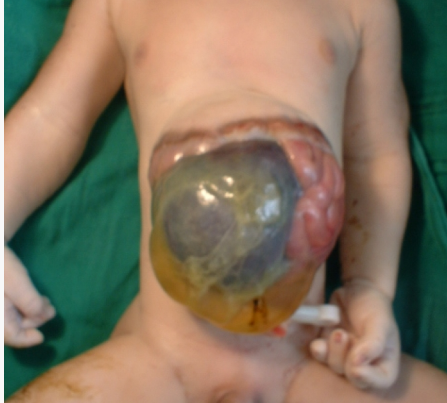 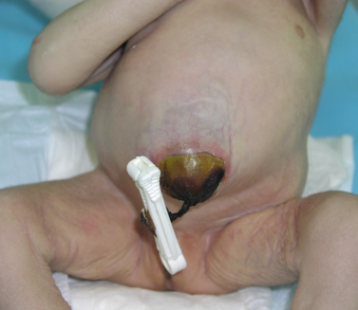 Size:  Small: < 4 cm diameter    	Medium:   4-6 cm diameter    	Giant:  > 6 cm diameter
Content:  Only intestines  or Intestines and  liver
Location:    central - most common 
                     high - rare 
	 low - very rare
Photos courtesy of: http://en.atlaseclamc.org
Omphalocele                                                                                                                                                                                                                                           |  6
[Speaker Notes: The size of omphaloceles ranges from small (less than 4 cm in diameter) to medium (4 to 6 cm), and giant (over 6 cm), with small- and medium-size being more common than giant omphaloceles. The content also varies; small- and medium-sized omphaloceles tend to only have herniation of intestines, whereas giant-sized omphaloceles usually have herniation of intestines and intraabdominal organs. The location of omphaloceles is usually central, but may be high in rare cases and exceptionally have a low position.]
Tips for reporting
Describe the defect, specifying organs outside the abdomen
Describe the umbilical cord status, may be ruptured
A photograph should be taken, useful for review
Describe additional malformations, if present, and procedures used to assess them
Indicate whether a clinical geneticist was consulted
Omphalocele                                                                                                                                                                                                                                           |  7
[Speaker Notes: When reporting an omphalocele in the data collection form, be sure to describe the defect and specify the organs herniated outside the abdomen. Please describe the status of the umbilical cord and whether the covering membrane is ruptured. If possible, a photograph should be taken. If present, additional malformations and any procedures used for their assessment should be described. Any consultation with a clinical geneticist should also be indicated.]
ICD-10 RCPCH List and coding of Omphalocele
Q79 Congenital malformations of the musculoskeletal system, not  elsewhere classified         Excludes: congenital (sternomastoid) torticollis (Q68.0)
Q79.0 Congenital diaphragmatic hernia    Excludes: congenital hiatus hernia (Q40.1)
Q79.00 Congenital anterior (foramen of Morgagni) hernia
Q79.01 Congenital posterolateral (foramen of Bochdalek) hernia
Q79.1 Other congenital malformations of diaphragm   Congenital malformation of diaphragm NOS
Q79.10 Congenital eventration of diaphragm
Q79.11 Congenital absent hemidiaphragm, (unilateral)
Q79.12 Congenital absent diaphragm  Congenital absent hemidiaphragm, bilateral

Q79.2 Exomphalos Omphalocele    Excludes: umbilical hernia (K42.-)
Q79.3 Gastroschisis
Q79.4 Prune belly syndrome
Q79.5 Other congenital malformations of abdominal wall     Excludes: umbilical hernia (K42.-)

Q79.6 Ehlers-Danlos syndrome
Q79.8 Other congenital malformations of the musculoskeletal system    Accessory muscle      Popliteal web syndrome    Congenital shortening of tendon    Excludes: achilles tendon (Q66.81)

Q79.80 Congenital constriction bands 
Q79.81 Absence of muscle and/or tendon
Q79.82 Poland's anomaly [syndrome]
Q79.9 Congenital malformation of musculoskeletal system, unspecified    Congenital:    .anomaly NOS }  .deformity NOS} of musculoskeletal system NOS  Unspecified anomalies of muscle, tendon, bones,  cartilage or connective tissue
Omphalocele                                                                                                                                                                                                                                          |  8
[Speaker Notes: This slide lists ICD-10 codes for omphalocele along with codes for associated syndromes and differential diagnoses.]
Pentalogy of Cantrell
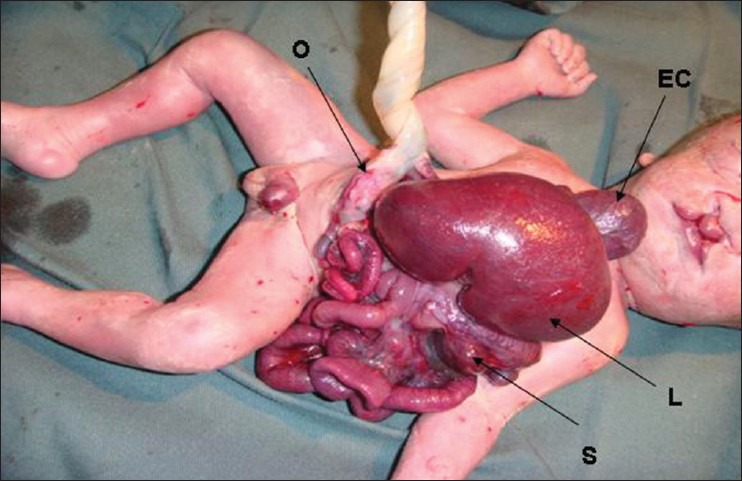 Upper midline abdominal wall abnormality

Lower sternal defect 

Anterior diaphragmatic defect

Heart abnormalities: ectopia, pericardial defect

Omphalocele, high
EC – ectopia cordis; L – liver; S – spleen;               O – omphalocele
Photo courtesy of: Chandran S, Ari D. J Clin Neonatol. 2013 Apr;2(2):95-7.
Omphalocele                                                                                                                                                                                                                                           |  9
[Speaker Notes: Pentalogy of Cantrell is a rare congenital pattern of malformation characterized by a combination of defects affecting the upper midline of the abdominal wall, the sternum, diaphragm, pericardium, the heart. Pentalogy of Cantrell occurs with varying degrees of severity, potentially causing severe, life-threatening complications. Most infants do not develop all of the defects and the variability of the disorder from one individual to another can be significant. The exact cause of pentalogy of Cantrell is unknown. Most cases are sporadic.]
Cloacal Exstrophy
The cardinal findings of cloacal exstrophy 
include exstrophy of the hemibladders 
with hindgut extrusion and imperforate anus
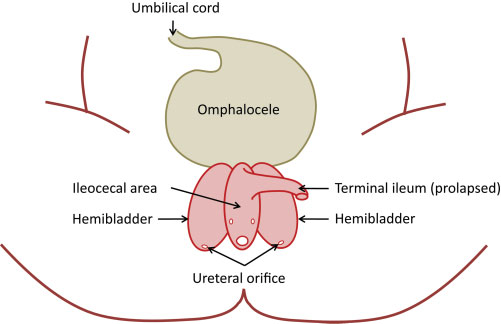 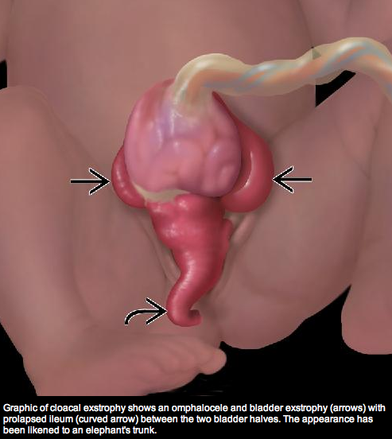 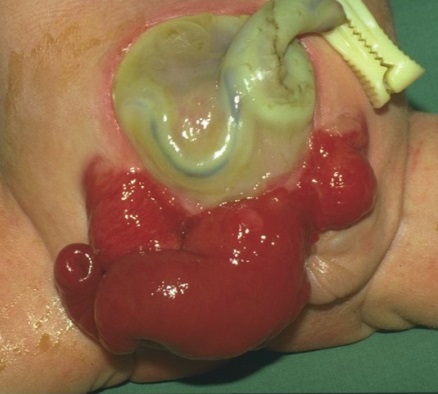 Feldkamp ML et al. Am J Med Genet C Semin Med Genet. 2011 Nov 15;157C(4):333-43.
Figure 2
Figure 1
Referred to as OEIS complex:
Omphalocele
Exstrophy of the bladder or cloaca
Imperforate anus
Spinal defects
to simplify the common components observed in infants with cloacal exstrophy
Prevalence: 0.76 per 100,000
Feldkamp ML et al. Cloacal exstrophy: an epidemiologic study from the International Clearinghouse for Birth Defects Surveillance and Research. 
Am J Med Genet C Semin Med Genet. 2011 Nov 15;157C(4):333-43.
Figure 1 courtesy of http://cai.md.chula.ac.th/lesson/atlas/N/ImgBig/
Figure 2 courtesy of http://pediatricimaging.wikispaces.com/Smith-001-Cloacal+Exstrophy
Omphalocele                                                                                                                                                                                                                                           |  10
[Speaker Notes: The cloacal exstrophy complex is a rare pattern of malformation (prevalence ranges from 1 in 200,000 to 400,000 births) that characterized by a spectrum of anomalies that includes omphalocele, exstrophy of the cloaca, imperforate anus, phallic separation with epispadias, pubic diastasis, and spinal defects.  This condition is also refer to as the OEIS complex, even though this may have either exstrophy of the bladder or exstrophy of the cloaca.]
Limb Body Wall Complex
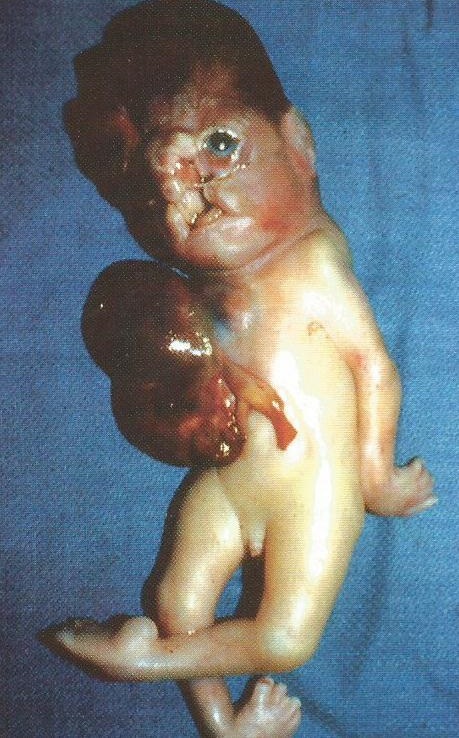 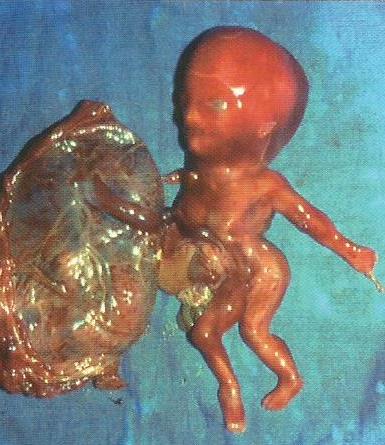 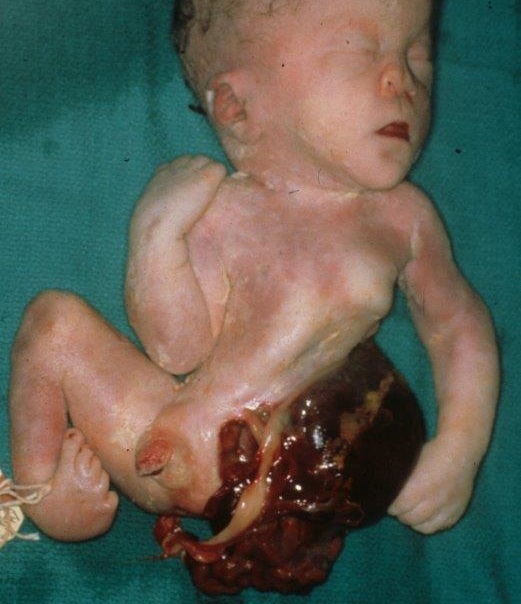 Photos courtesy of: Jones LK, Jones CM, del Campo M. Smith’s Recognizable Patterns of Human Malformations. Elsevier Saunders. 2013
Thoraco- and/or abdominoschisis and limb deficiency, frequently associated with atypical exencephaly/encephalocele and atypical facial clefts; High frequency of associated malformations
Omphalocele                                                                                                                                                                                                                                          |  11
[Speaker Notes: A complex anomaly involving lateral body wall defects, limb reduction defects, and occasionally neural tube defects, heart defects, and other anomalies.]
ICD-10 RCPCH List and coding of Abdomen and anterior thorax wall defects
Q24.8 Other specified congenital malformations of the heart           Ectopia cordis

Q64 Other congenital malformations of urinary system
Q64.0 Epispadias      Excludes: hypospadias (Q54.-) 
Q64.1 Exstrophy of urinary bladder    Ectopia vesicae      Extroversion of bladder
Q64.10 Cloacal exstrophy    Ectopia cloacae

Q76.7 Congenital malformation of sternum  Misshapen sternum
Excludes: pectus excavatum (Q67.6) pectus carinatum (Q67.7)
Q76.70 Congenital absence of sternum
Q76.71 Sternum bifidum
Q76.78 Other specified congenital malformation of sternum
Q76.8 Other congenital malformations of bony thorax
Q76.9 Congenital malformation of bony thorax, unspecified

Q79.2 Exomphalos    Omphalocele    Excludes: umbilical hernia (K42.-)
Q79.3 Gastroschisis
Q79.4 Prune belly syndrome
Q79.5 Other congenital malformations of abdominal wall
Part of pentalogy of Cantrell
Omphalocele                                                                                                                                                                                                                                    |  12
[Speaker Notes: This slides lists ICD-10 RCPCH codes for some of the anomalies that may be found in the conditions previously discussed.]
Tips for Coding
Omphalocele, gastroschisis, prune belly;  ectopia cordis and anterior thorax abnormalities;  bladder exstrophy, cloaca exstrophy  have their own code
OEIS complex, limb-body wall complex, pentalogy of Cantrell does not have its own code and may be coded within the generic Q87.8: Other specified congenital malformation syndromes, not elsewhere classified, with a specific local extension or adding OMIM or Orphanet Codes

If the diagnosis of omphalocele was not confirmed the code Q79.5 should be used
Omphalocele                                                                                                                                                                                                                               |  13
[Speaker Notes: Please note that omphalocele, gastroschisis, prune belly;  ectopia cordis and anterior thorax abnormalities;  bladder exstrophy, cloaca exstrophy  have their own code. OEIS complex, limb-body wall complex, pentalogy of Cantrell do not have their own codes and may be coded within the generic Q87.8: Other specified congenital malformation syndromes, not elsewhere classified, with a specific local extension or adding OMIM or Orphanet Codes. If the diagnosis of omphalocele was not confirmed the code Q79.5 should be used.]
Questions?
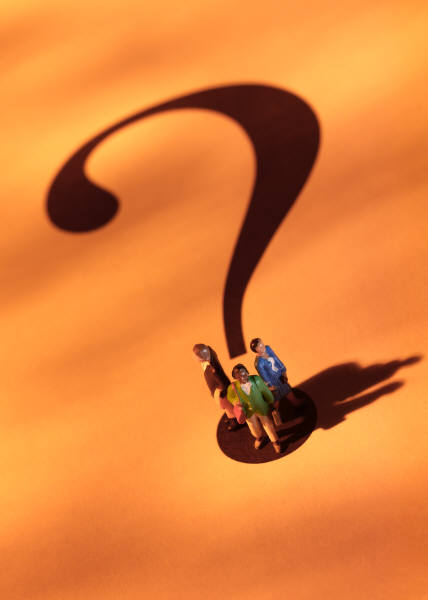 If you have questions please send an email to centre@icbdsr.org or to birthdefectscount@cdc.gov
Omphalocele                                                                                                                                                                                                                                         |  14
[Speaker Notes: Thank you very much for listening to this presentation.  We hope you had enjoyed it.  If you have questions please send an email to centre@icbdsr.org or to birthdefectscount@cdc.gov]